Методические рекомендации по профилактике компьютерной зависимости у подростков
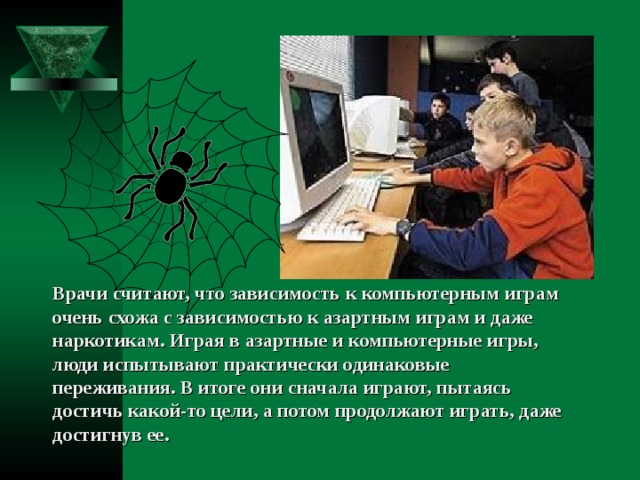 Проблема компьютерной зависимости у наших детей сегодня бьет все рекорды. 
Что подростки, что малыши – дети мгновенно погружаются в виртуальную реальность, вытесняющую обычную жизнь. 
Учитывая вред, который наносит «виртуал» и здоровью, и, особенно, психике ребенка, время использования ПК должно строго ограничиваться родителями. 
Подлежит контролю и информация, которую получает ребенок с экрана монитора.
Как распознать компьютерную зависимость?
1. Ребенок сидит за монитором более трех часов в день, не учитывая выполнение домашних заданий.
2. Подростку нужно, чтобы компьютер работал в фоновом режиме. Поэтому ребенок включает его сразу после пробуждения, возвращения с занятий.
3. Любые попытки взрослых ограничить время, проводимое за экраном, часто заканчиваются ссорами, скандалами и острыми конфликтами с подростком.
4. Резко снижается количество социальных контактов, поскольку общение происходит в мессенджерах, соцсетях.
5. Не способны занять себя в отсутствие гаджетов. Настольные игры, книги и другие развлечения им попросту не интересны.
6. Зачастую ребенок пренебрегает домашними обязанностями, уроками в пользу еще одного сеанса игры.
7. Практически все взаимодействие со сверстниками сводится к обсуждению новинок игровой индустрии, компьютерной техники.
Игровая зависимость у детей (кибераддикция) 
проявляется в нездоровом влечении к компьютерным игрушкам. Ребенок может часами сидеть за монитором, забывая про учебу и даже прием пищи.
- Сетеголизм (зависимость от интернета) 
наблюдается у школьников, испытывающих сложности во взаимоотношениях с ровесниками. Ребенок проводит все свободное время (до 14-15 часов в сутки) на форумах, в чатах и соцсетях. Он общается, скачивает музыку и фильмы, заводит виртуальные знакомства..
Чем опасна компьютерная зависимость?
Самое очевидное последствие постоянного пребывания за монитором – это нарушение зрения. По данным Министерства здравоохранения РФ, среди сегодняшних подростков широко распространен «компьютерный зрительный синдром», среди симптомов которого – резь в глазах, слезоточивость и постоянные головные боли.
Однако проблем со здоровьем из-за компьютера возникает гораздо больше. По мнению авторитетного английского психолога Эрика Сигмана, компьютерная зависимость у детей может вызвать:
· ожирение, поскольку дети, уставившись в экран, не гуляют, не играют, а механически поедают то, что лежит у них в тарелке;
· ослабление иммунитета, а значит, подверженность простудным и инфекционным заболеваниям;
· проблемы с памятью, концентрацией внимания, и, как следствие, трудности с учебой;
· бессонницу;
· аутизм
Советы педагога- психолога по избавлению от компьютерной зависимости
Не можете отучить детей от бесконечных игр и общения в соцсетях? Прежде всего, необходимо понять, что стало причиной появления этой вредной привычки. Среди ее источников – неуверенность в себе, сложные взаимоотношения с домочадцами, неумение выстроить отношения с одноклассниками. Родителям в подобных ситуациях необходимо поддержать ребенка и помочь разобраться с неприятностями.
1. Первый шаг – признать всей семьей существование зависимости и выработать меры по борьбе с ней. Сразу предупреждаем, что лечение сетеголизма и кибераддикции – долгий и очень кропотливый труд.
2. Не стесняйтесь обратиться к психологу или психотерапевту. Во-первых, специалист подтвердит или опровергнет ваши подозрения, во-вторых, он со стороны увидит ситуацию, выяснит причину зависимости и назначит лечение.
3. Не следует критиковать, ругать, а тем более физически наказывать детей. Подобные действия только усугубят проблему и отдалят ребенка от родителей, вынудив его еще больше замкнуться во внутреннем мире.
4. Сблизиться с детьми поможет неподдельный интерес к их увлечению. Это повысит доверие к взрослым, а значит, подростки с большей охотой станут делиться своими эмоциями и с большей вероятностью будут следовать родительским советам.
5. Пустоту, которая появится после отказа от игр, нужно заполнить другим увлечением. Это могут быть спортивные или творческие занятия, чтение книг, клуб по интересам.
Профилактика компьютерной зависимости
Теплые и дружественные отношения в семье являются основным способом предупреждения вредных привычек у ребенка. Вероятно, следующие советы специалистов покажутся простыми и банальными, однако их выполнение поможет вам не допустить превращения интереса к технике в настоящую зависимость.
· Чтобы подросток не убегал в виртуальность за дружеской поддержкой, старайтесь проводить с ним больше времени, общайтесь на разные темы, обсуждайте проблемы, волнующие подрастающее поколение.
· Если у подростка заниженная самооценка, он застенчив, не уверен в себе, ищет одобрение и успешность в сети, хвалите его за любое «оффлайн-достижение».
· Разнообразьте круг  интересов: запишите  в спортивную секцию, танцевальную студию, художественный кружок, чаще ходите в театр, походы, привейте любовь к литературе. Идеальное решение – найти такое увлечение, которое заинтересует и вас, и ребенка.
· Не следует поощрять детей за хорошие отметки, правильное поведение, выполнение домашних поручений лишним часом, проведенным за компьютером. Напротив, постарайтесь отучить от гаджетов, ограничивая время пребывания за монитором.
· Профилактика зависимости бесполезна без положительного примера родителей. 
Поэтому и вам не стоит засиживаться за ноутбуком, пусть мамин или папин образ жизни подвигнет детей на большую активность.